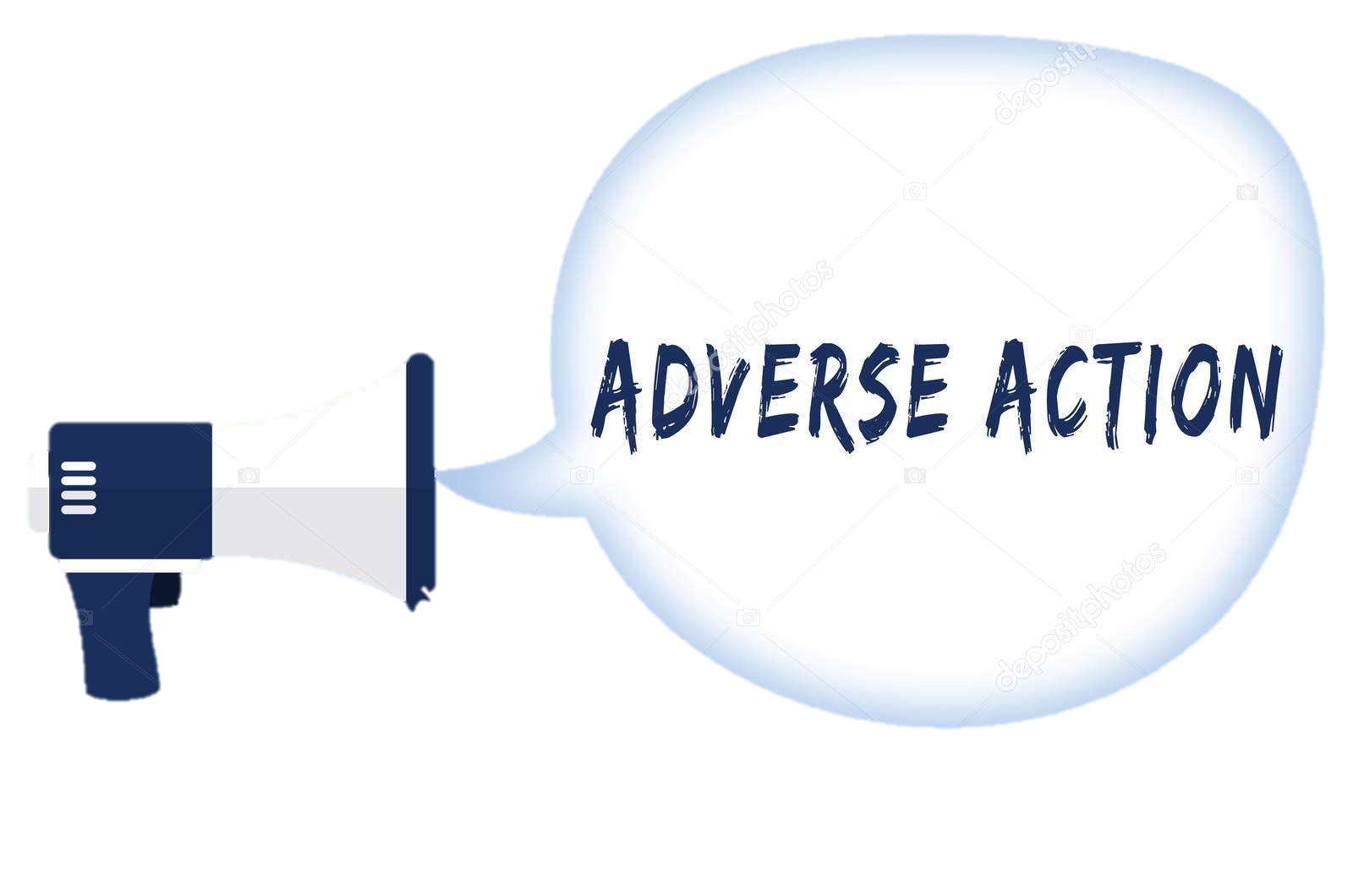 Tips Regarding(AA)
Updated:  12/13/2023
Objectives
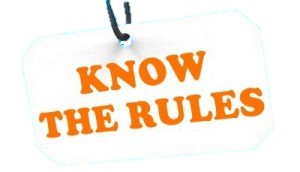 What is Adverse Action
The impact of change reporting on:
FoodShare (FS)
HealthCare (HC)
Caretaker Supplement (CTS)
Reminders
What is it?
Adverse Action
Referred to as cutoff
A batch run done approximately 13 calendar days prior to the end of the month
Allows 10 days for negative notices regarding benefit reduction, denial, or closure
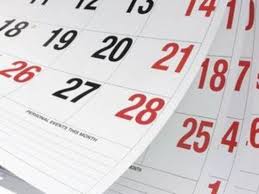 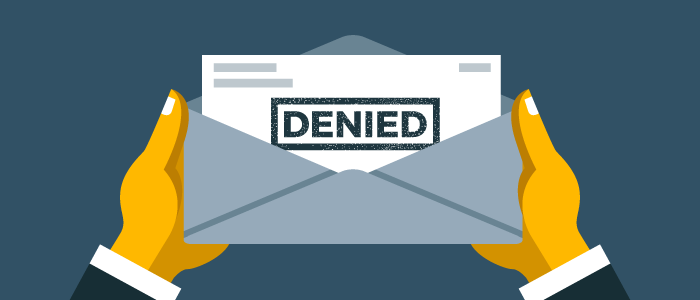 Pulldown
Occurs 1-2 working days after AA
Cannot run with dates during this period
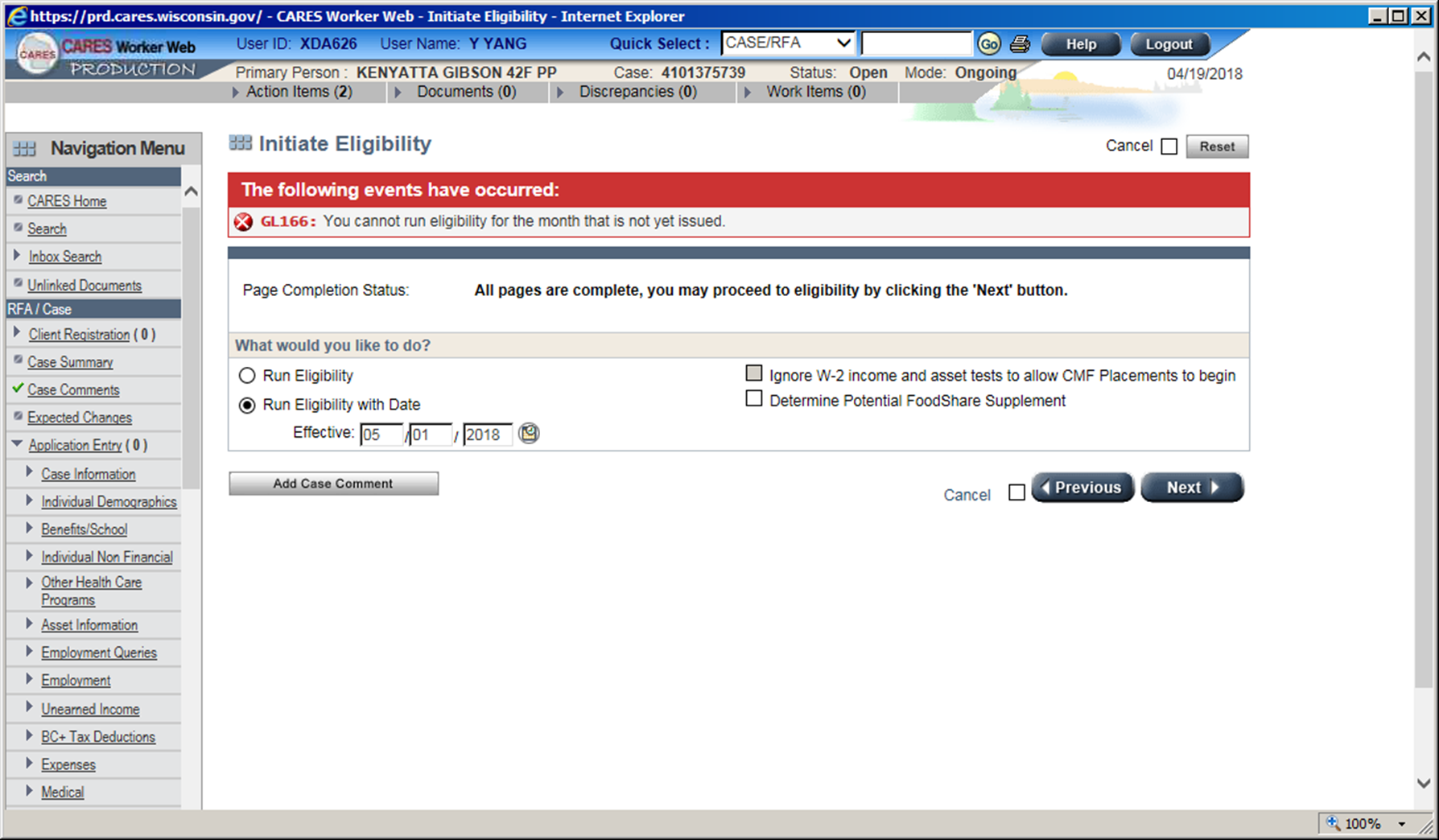 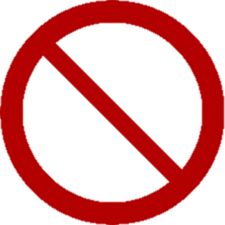 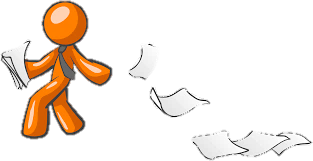 Why is it important?
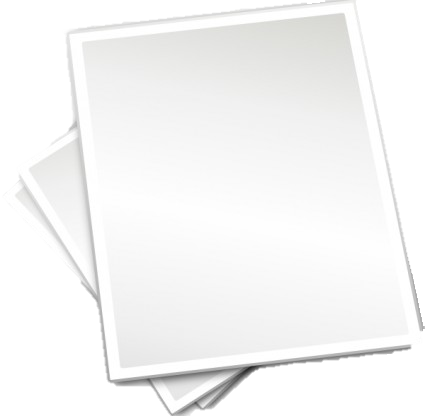 Last day to impact next month’s benefits to ensure proper 
      notices to client

Process SMRFs and renewals before cutoff to avoid negative notices

Timeliness = less work (running w/dates, issuing supplements, phone calls)
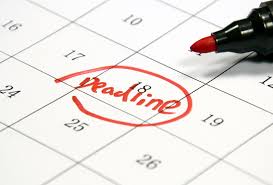 Reduce CAPER (Case and Procedural Error Rates) 
monitored by the state
Reduce client anxiety and stress 
Impacts QC timeliness report
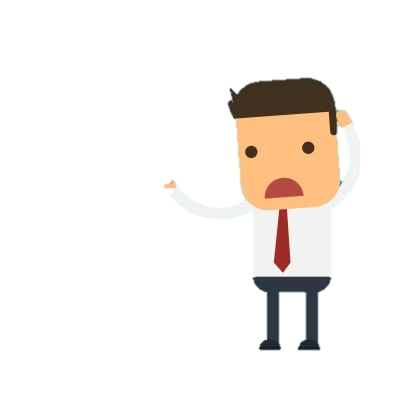 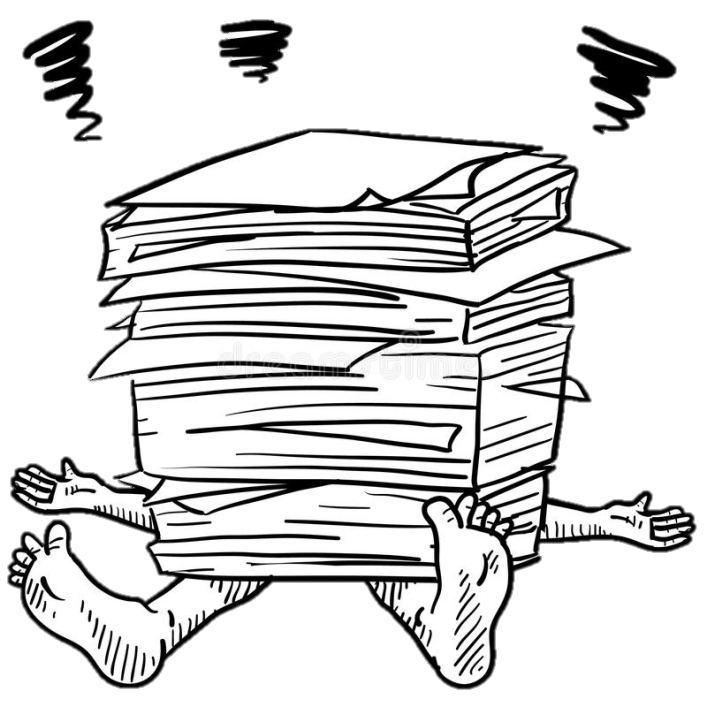 FoodShare
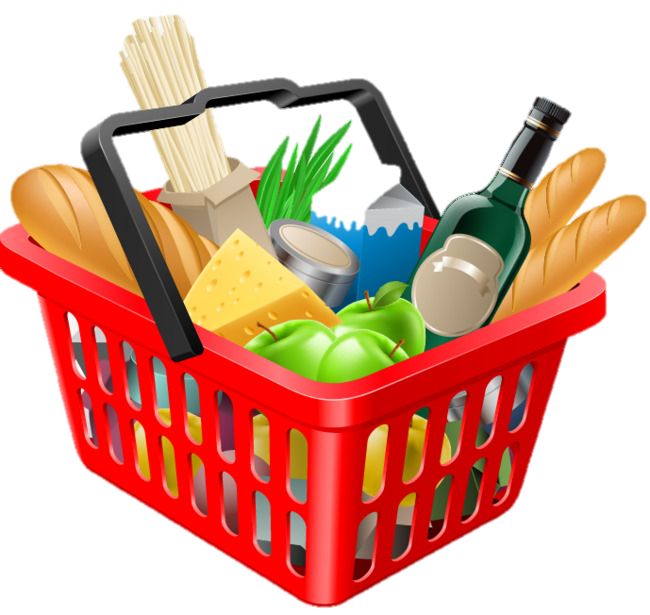 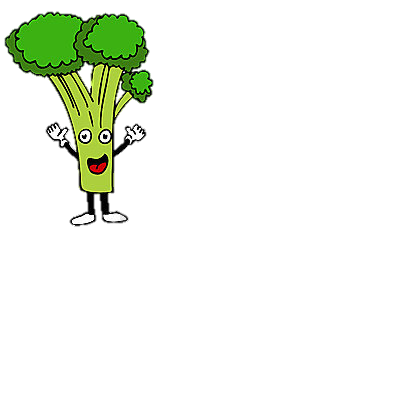 FoodShare
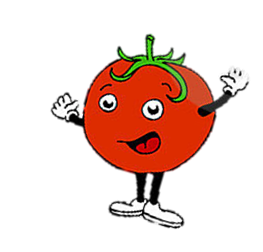 All reported changes that cause an increase in the FoodShare benefit will be effective the first of the month following the report month
person adds 
increase in expenses
decreased income

If case is pending for verification over AA, benefits will be issued at the last confirmed amount
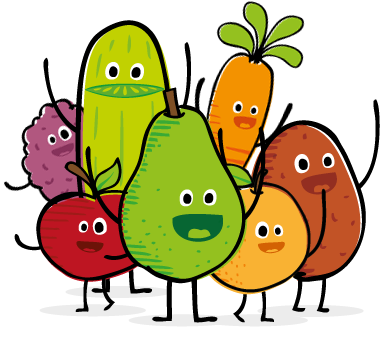 FoodShare
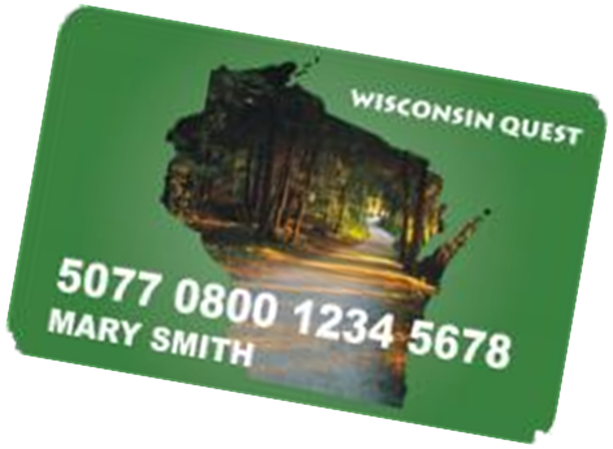 Examples:
1) Sarah reports on April 2nd that her rent increased. If not questionable, FS will increase effective May 1st.
2) Nancy reports on April 10th that her income decreased, verification is due April 20th.  AA is the 17th, May FS benefits will be issued at the last confirmed amount. 
-If verification is received April 15th (before AA), FS will increase effective May 1st. 
-If verification is received April 20th (after AA), since May benefits have already been determined, worker will need to issue a supplement for May.
FoodShare
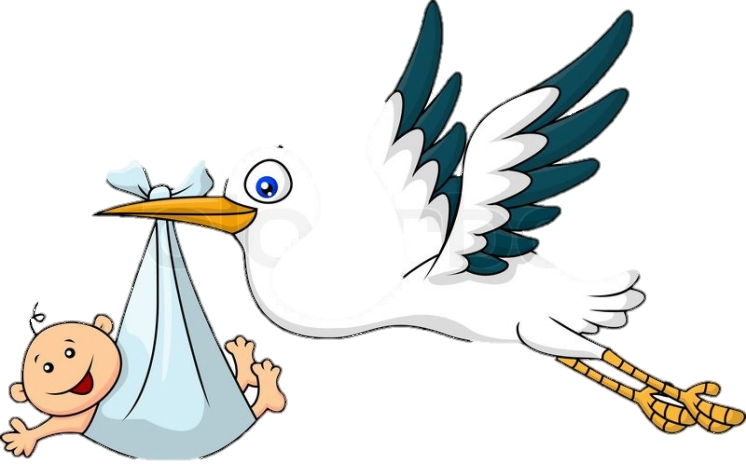 Examples:
1) Barbara reports on April 20th that she gave birth on April 5th. The baby add is effective May 1st. The worker will need to run with dates for May and issue a FS supplement for May.
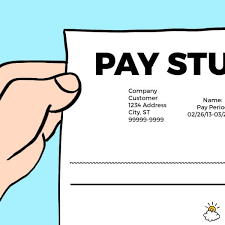 2) Ryan calls on April 20th to report a new job, verification is due April 30th.  If verification is late, the new income, will be used to determine June benefits.
3) Luke calls on January 29th to report a job loss, verification of February income is due February 18th. Verification is received February 21st. Since verification was not provided timely, Luke is not eligible for a February supplement. The change will effect March benefits.
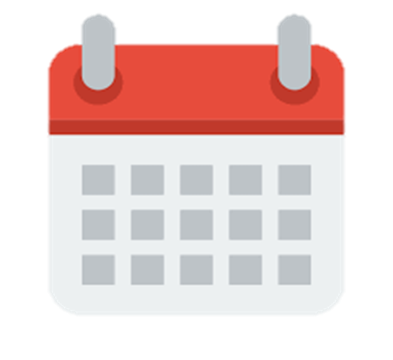 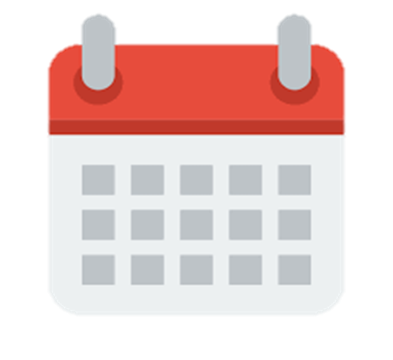 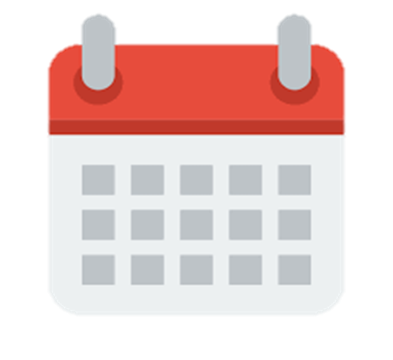 March
January
February
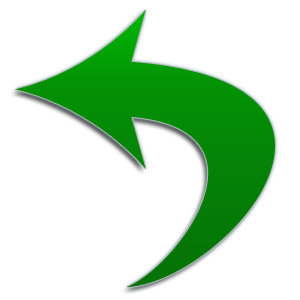 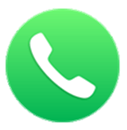 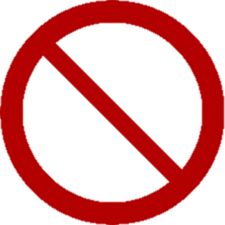 No verification
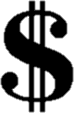 You will not be able to run with dates during pull down.
You must go back to the case and  run with dates and issue a supplement, if needed, after pull down.

			Make yourself a reminder:
				Use outlook
				Write it down
				 Set an alert
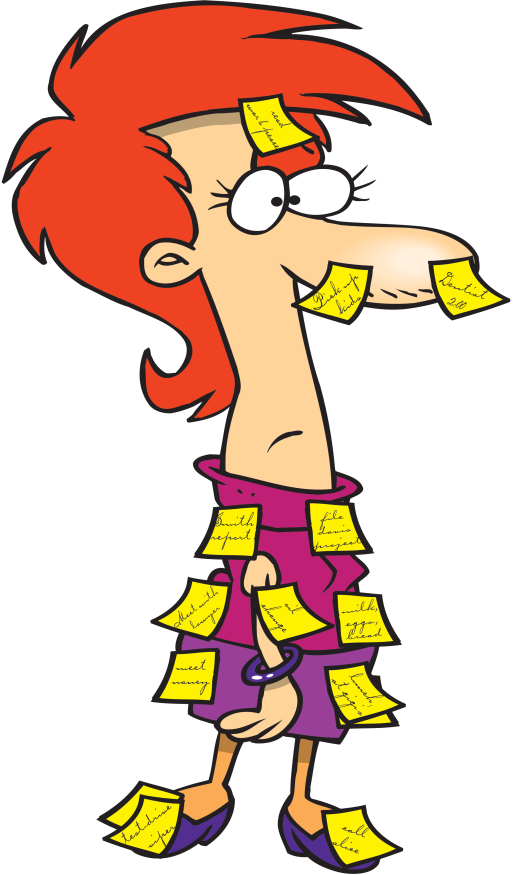 HealthCare
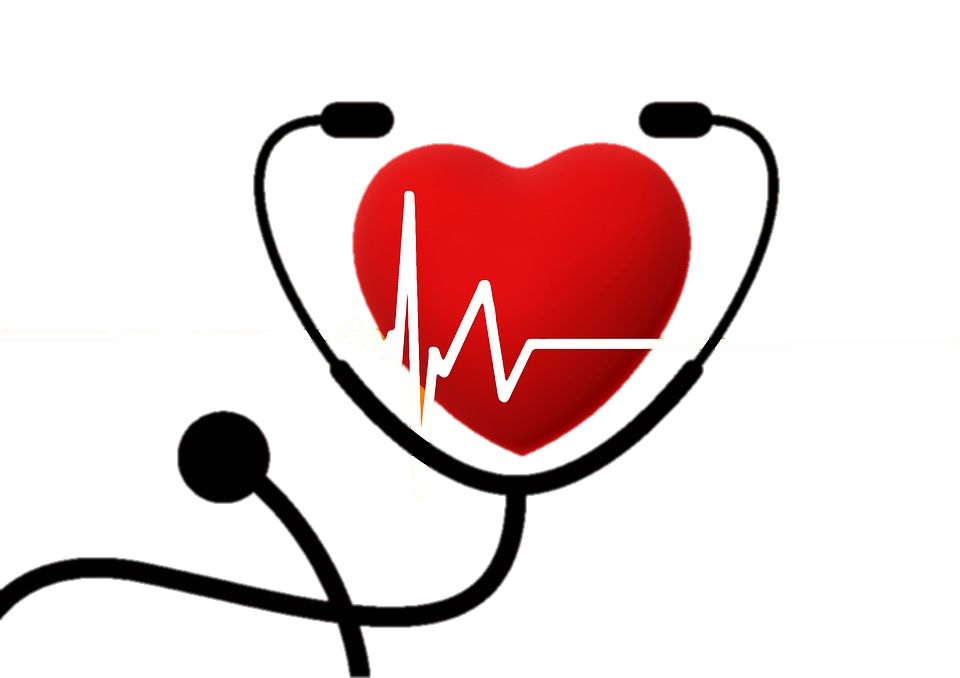 HealthCare
Reasons for running with dates
To make a correction to healthcare benefits
To add an individual to healthcare
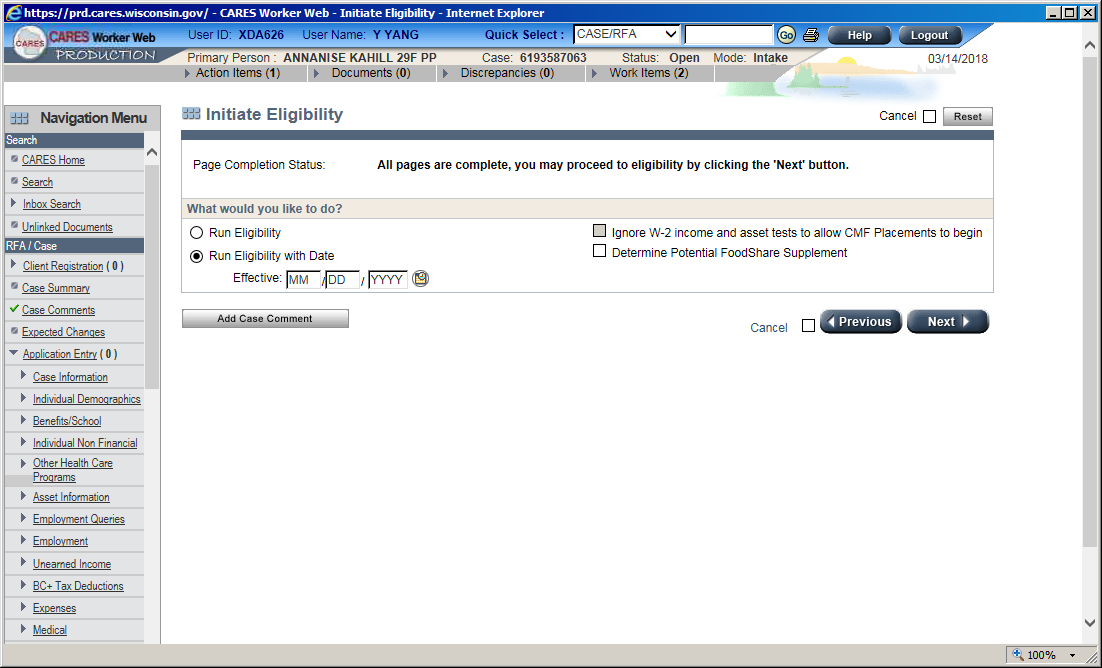 HealthCare
TIPS for running with dates:
Make sure that begin months are accurate 
Check the non-financial and financial results before confirming
Confirm only the HealthCare AGs
Check renewals dates (do not extend or shorten certification periods)
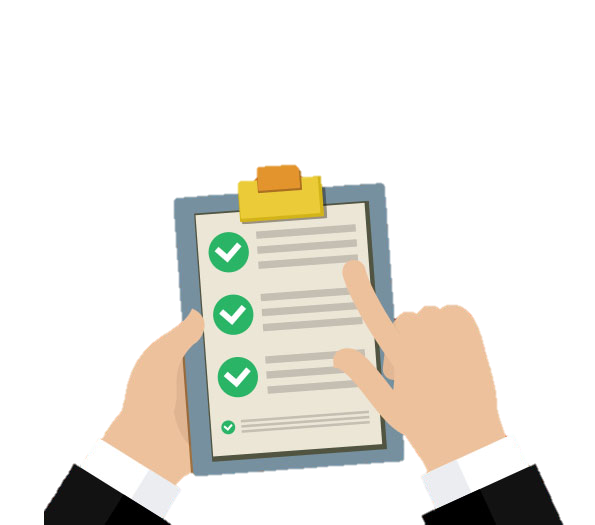 *** Confirming eligibility for healthcare while running with dates will certify the eligibility within ForwardHealth ***
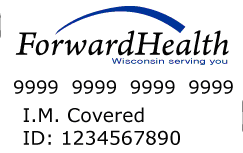 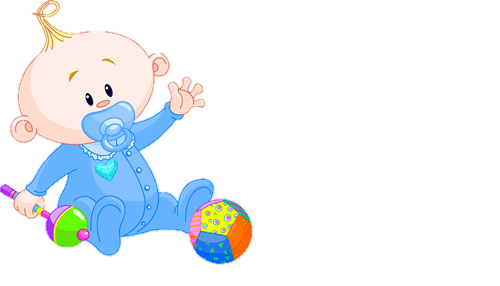 Baby Add
**Prior to AA**  Client reports on 6/5 that she gave birth on 6/2.  The worker will need to certify the baby effective June: 
run with June dates (6/2), and 
run without dates to certify the baby

**After AA**  Client reports on 6/20 that she gave birth on 6/2. The worker will need to certify the baby effective June: 
run with June dates (6/2),
run with July dates (7/1), and 
run without dates to certify the baby
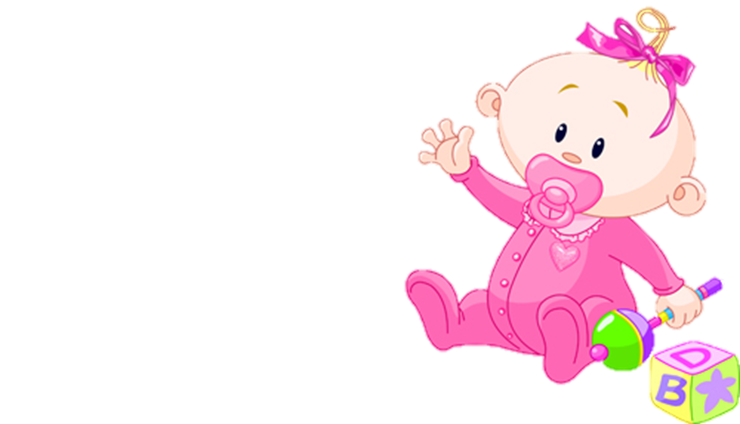 Changes to income/premium
Decreased Income/Premium:
If the change is reported within 10 days of when the change occurred, the lower or $0 premium amount is effective during the month in which the change occurred. If the change is not reported within 10 days of when the change occurred, the lower or $0 premium amount is effective during the month in which it was reported. 
Example:  Brian reports on April 10th that his job ended April 5th (timely reporting), the lower premium or $0 premium is effective April
Example:  Brian reports on May 2nd that his job ended April 5th (untimely reporting), the change is effective May
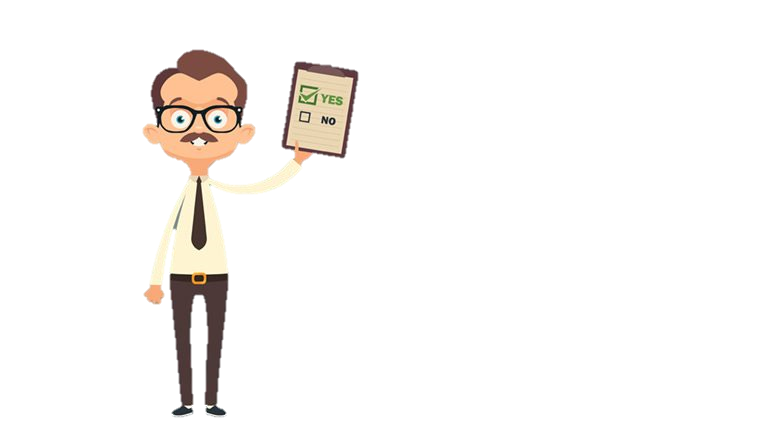 Increased Income/Premium:
Client must be given a 20-day notice when the group is required to pay a premium for the first time or is required to pay a higher premium
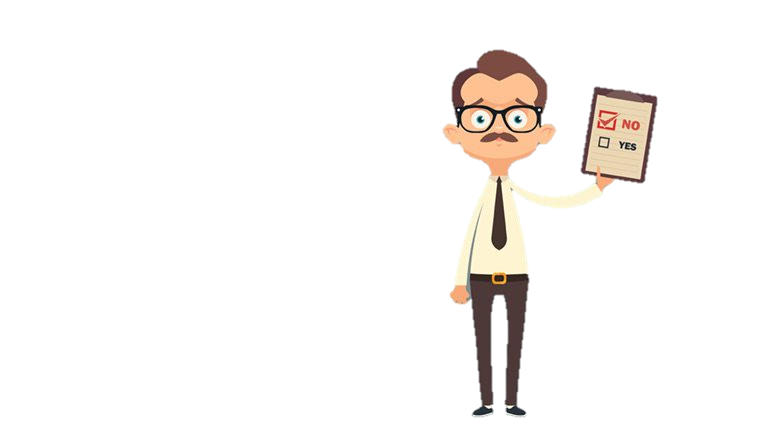 The increase is effective the following month if eligibility is confirmed before AA

If the change is confirmed after AA, the increase is not effective until the month after the following month
Example: Jessica has BadgerCare with a premium for  her children. She reports a change in income on April 23rd that results in a higher premium amount. Jessica’s premium amount will increase effective June 1st. She will receive the coupon for the new premium amount at the end of May.
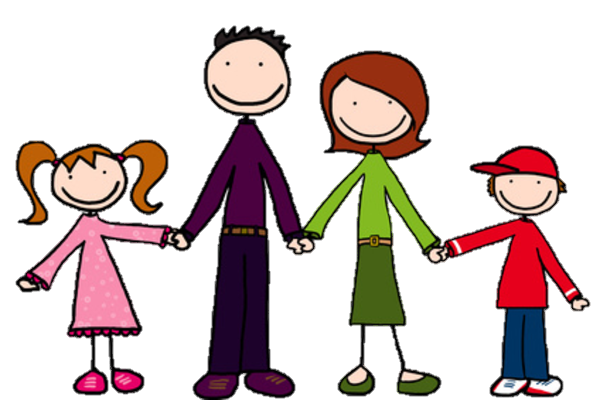 Premium Increase (Person Add)
If the person was added to the case before AA, the increase is effective the next month
If the person was added to the case after AA, the increase is not effective until the second month
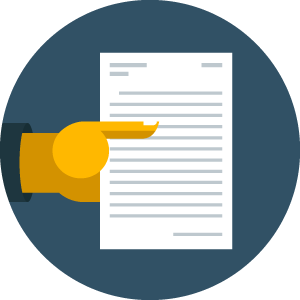 Example: Rachel’s husband Mike moved back into the home on June 1. She reported the change on June 6 (before adverse action), Mike’s income resulted in a premium increase. The increase is effective July 1.
July 

 $$$
REMINDERS:

You will not be able to run with dates for the following month during pull down. 

Example: It is 3/19/18 (pull down) and you need to run with dates for March and April. You can run with dates for March, but will not be able run with dates for April until after pull down. 

You must go back to the case and  run with dates after pull down.

				Make yourself a reminder:
					Use outlook
					Write it down
				 	 Set an alert
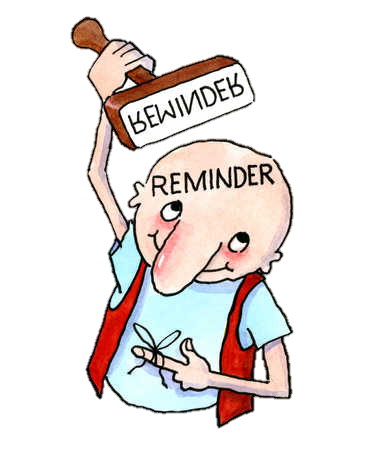 CTS
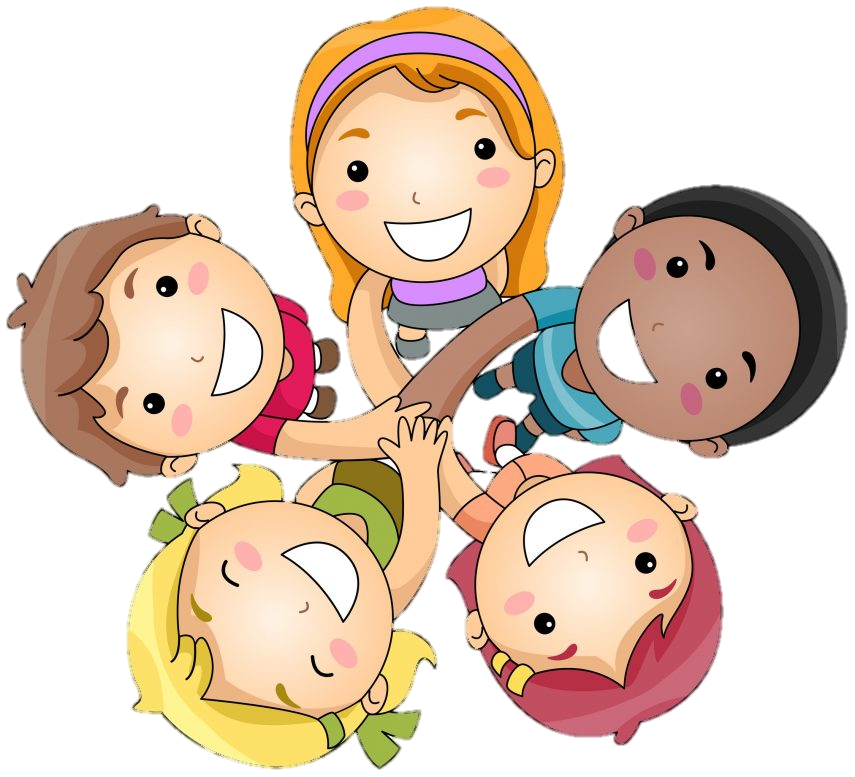 CTS Interface
Is the transmission of CTS eligibility from CWW to Wisconsin SSI program 
Interface completed at AA and pull down dates contains majority of CTS benefits for the following month and coincides with the SSI payment cycle 
CTS eligibility can be confirmed anytime, however will only transmit to SSI program twice a month
CTS Interface
Data interface occurs twice per month
Initial interface occurs on adverse action 
2nd interface occurs one week after AA (last date possible in order to have CTS benefits included in the first of the month)
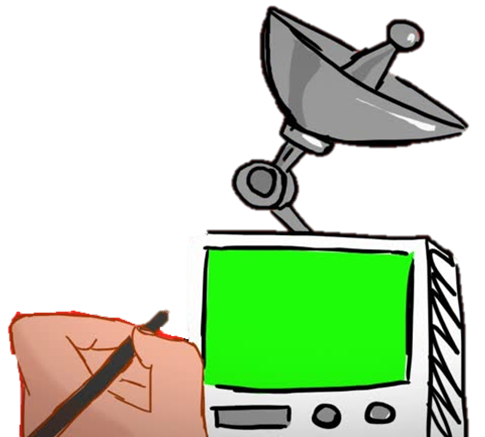 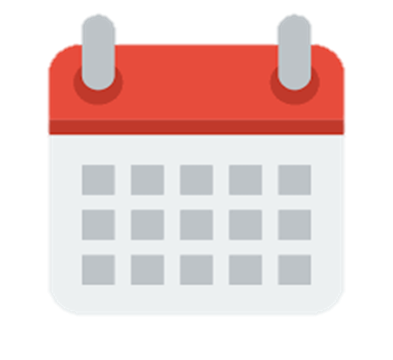 CTS Payment Schedule
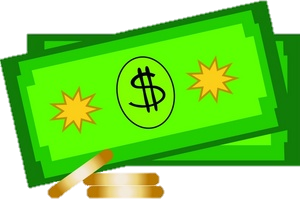 Generally CTS payments are 
     made on the 1st of the 
     month for that month

CTS payments can be made separately from the SSI payment, such as retroactive payments or late renewals
For instance, a retro payment can be paid out by the 3rd week of the month instead of the 1st of the following month  
 Case MUST have received both Federal and State SSI in that month to receive CTS
CTS Payment Schedule
If CTS payment is confirmed after the 2nd CTS run, payment will be added to next possible payment month’s SSI check for that parent

Example: 
If CTS is confirmed on 3/30/18 (after the 2nd CTS run for March and April), the next possible payment month is May.
CTS Payments (HOD)
Query CPRG- to see which payments have interface and have been issued
Query CPRB- to see which payments are in retro status and waiting to be processed/paid
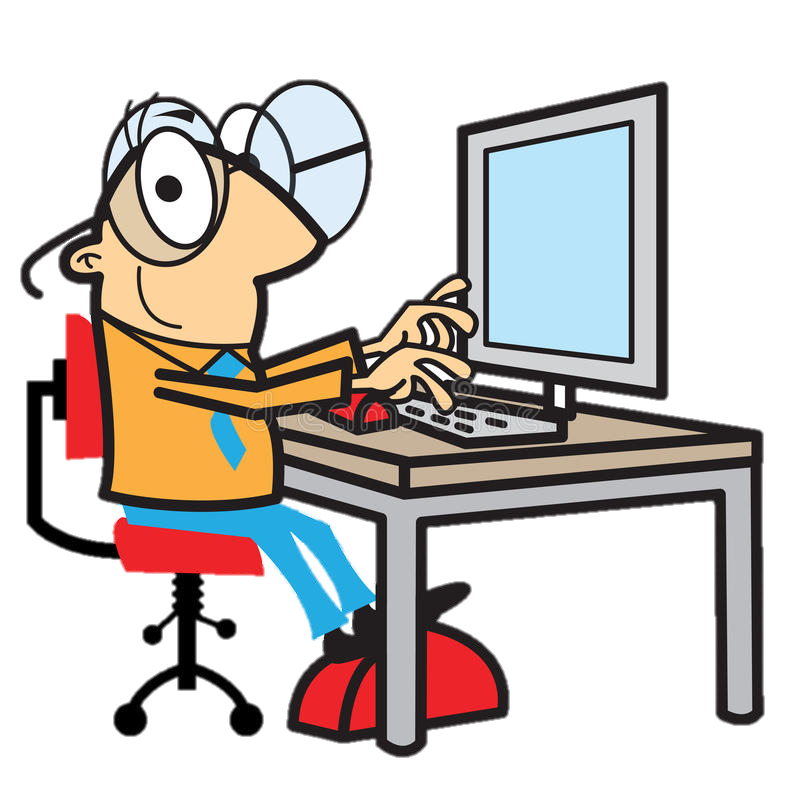 Running with Dates
Once running with dates has been completed, it cannot be undone
Running with dates should only be completed on certain circumstances:
When determining eligibility for an individual member being added to CTS AG (newborn / child added to the home)
SSI parent already receiving CTS is found eligible for SSI for a previous time period
Retro Form
Newborn / child added to the home
SSI parent already receiving CTS is found eligible for SSI for a previous time period







Manual payments are issued within 2-3 weeks of the fiscal agent receiving completed payment request
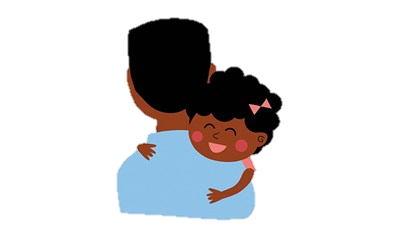 Complete F-22564 and fax 
(fax number is listed on the form)
Code F-22564 as MAEF and scan to ECF
Complete mainframe screen ACMP
(F16 to start a new screen)
Case comment
Example:
On 2/6/2018 Anna calls to report that her son, James moved back in to the household in January. James is eligible for February CTS benefits. 

The worker must: 
	1) Run with dates for February 
	2) Complete and fax the retro form
	3) Code and send retro form to scanning
	4) Complete ACMP in HOD
	5) Case comment

February CTS for James will be issued by the 3rd week or last week of February. 
On March 1stAnna will receive March’s CTS benefits.
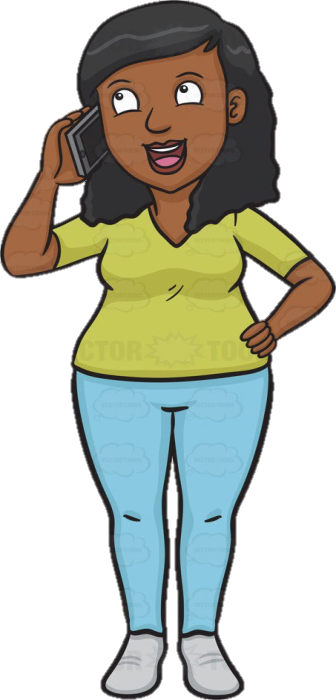 Late Renewals
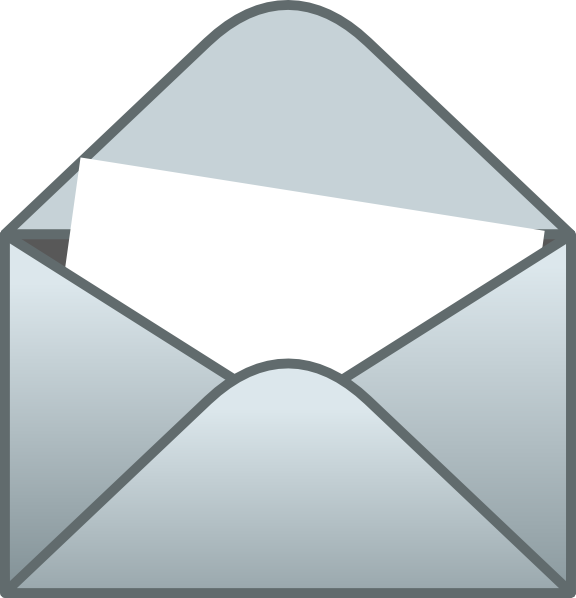 One grace month of eligibility before CTS will close to lack renewal
Can delay CTS payment 
Do not update CTS begin date in CWW
Terminated
Examples:
Jennifer’s CTS renewal is due 12/31/2017.  Jennifer fails to complete renewal by 12/31/2017.  Jennifer will receive benefits for month of January.  If not completed, the CTS AG will close at January adverse action. CTS benefits will end 1/31/2018.
Late Renewals
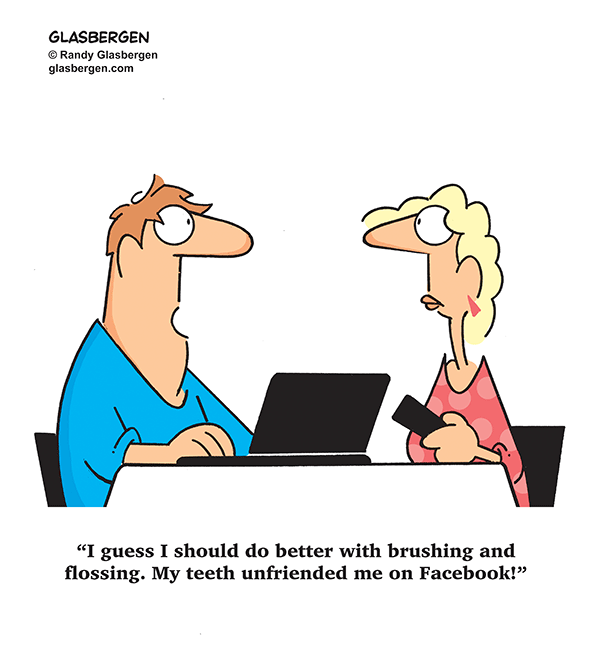 If Jennifer completes her CTS renewal on 1/10/18 (before January AA)
CWW will automatically run eligibility for February (no need to run with dates for January)
January payment already scheduled out January 1st 
Feb payment will be received by Feb 1st
Late Renewals
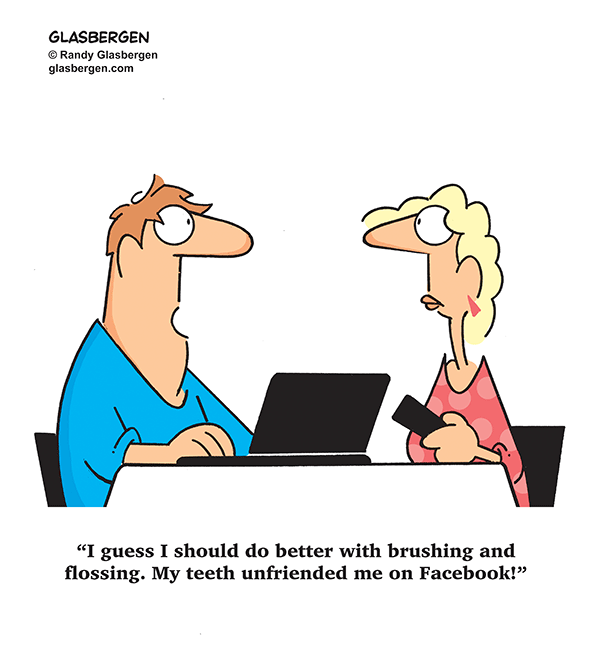 If Jennifer completes her CTS renewal on 1/23/18 (after January AA)
CWW will automatically run eligibility for February (no need to run with dates for January)
January already scheduled out January 1st 
Feb payment will be delayed
Received 3rd week of Feb, no later than March 1st
Late Renewals
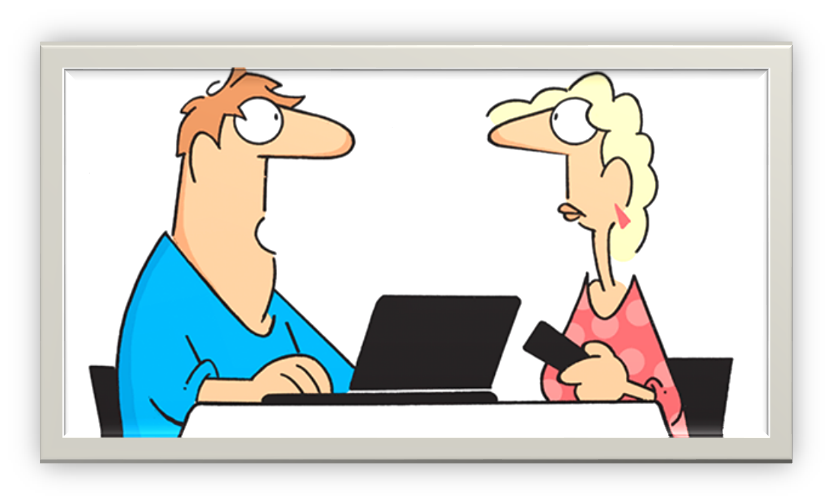 If Jennifer completes her CTS renewal on 2/7/2018 (before AA)
January will already be paid out on January 1st 
Feb payment will be delayed
Will be paid with March CTS
March CTS will be paid on time, March 1st
Late Renewals
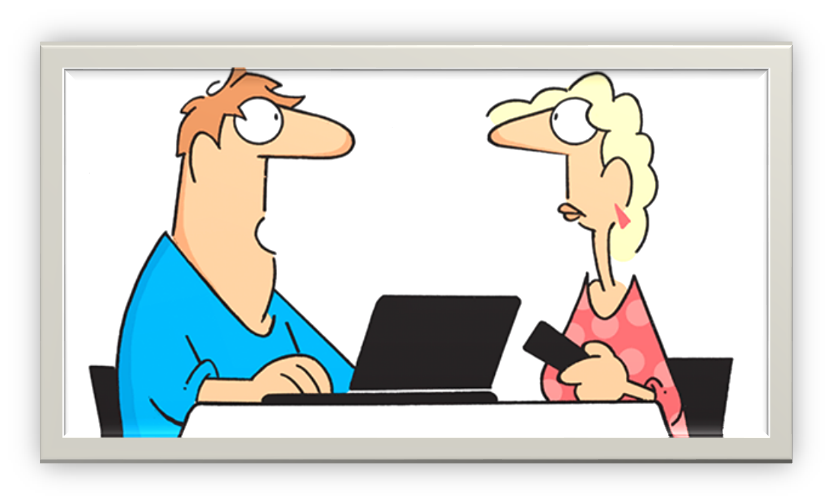 If Jennifer completes her CTS renewal on 2/20/2018 (after AA)
January will already be paid out on January 1st  
Feb payment will be delayed
Will be paid with March CTS check
March payment will be delayed
Will be paid the first week in March
April payment will be paid on time, April 1st
Renewal Not Completed
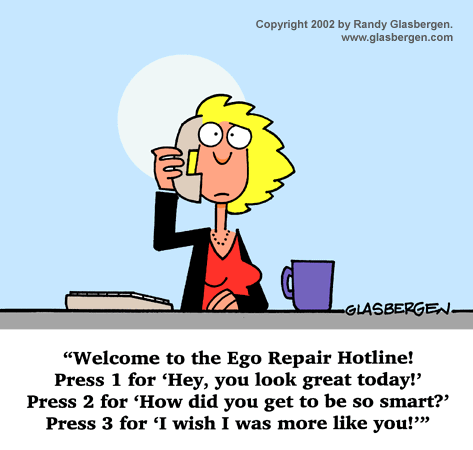 If Jennifer calls in March regarding her December CTS renewal and still meets all of the requirements
Consider it a new CTS application
Update CTS begin date in CWW
Written signature is needed
They are not eligible for CTS for February
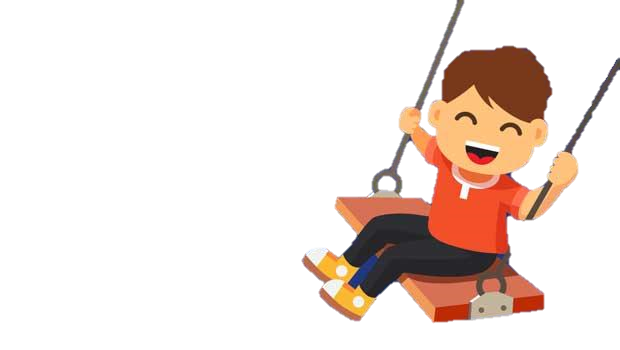 Change Reporting Reminders
A child must be residing with at least one
       biological parent to be eligible for CTS

No other person (non-biological parent) labeled as guardian can receive CTS for the child even the person is receiving SSI

Exception applies only if the child is officially adopted and the adoptive parent is also receiving SSI
Change Reporting Reminders
If the CTS child is reported out of the home for any reason
Check to see if the parent has been receiving CTS for the period of time the child was out of the home
Overpayment will be collected for both client and non-client errors
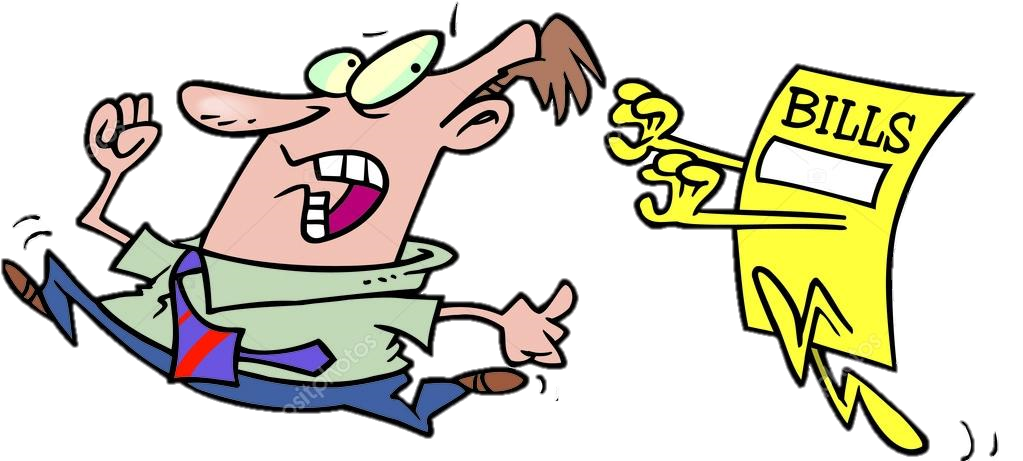 Change Reporting Reminders
Non-SSI biological parent moves into the home
If parent is not receiving Wisconsin SSI, check if paternity is established
If established, no CTS for the child
If not established, 
     child can continue to 
     get CTS payment
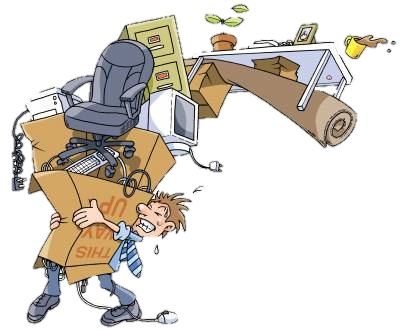 Change Reporting Reminders
Dependent 18-year-olds 
			 	CWW will ask for anticipated date 				              of graduation for 17 year olds
				
				Request verification that the 18 					year old is expected to graduate 					prior to attaining age 19
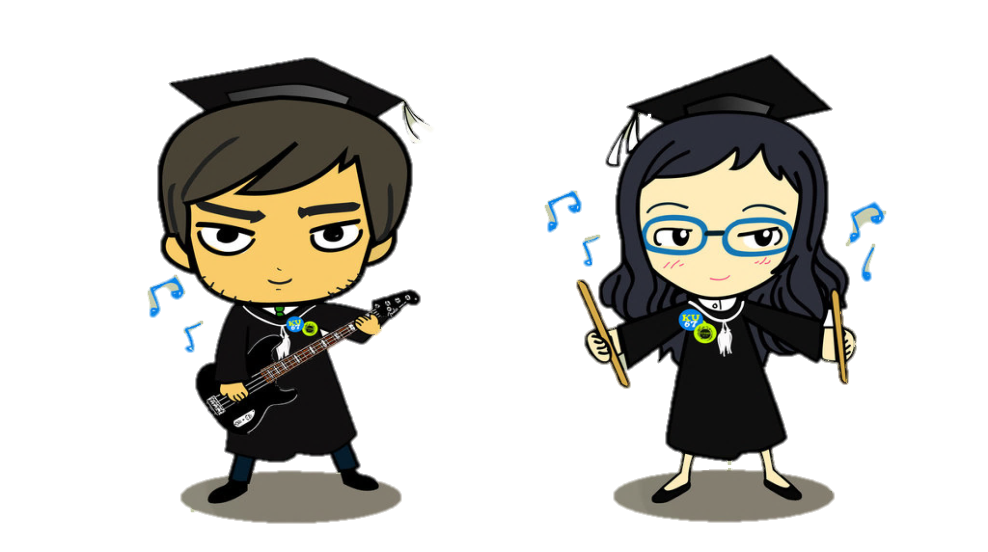 If 18 year old graduates before his/her 19th birthday, eligible for CTS until the graduation date
If 18 year old will NOT graduate by their 19th birthday CTS ends
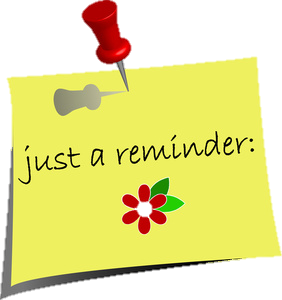 When processing a change, ask:
Is a FS aux needed? 
Email your lead or supervisor if aux 
	approval is needed 

Is it appropriate to run with dates? 
Are the HealthCare AG review dates correct?
Are HealthCare benefits correct for all eligible members?

As a best practice, do not wait until day 10 to process changes, documents, renewals, etc.

Request verification following a report of change to prevent “failure to act” agency QC errors
Where are the AA dates?
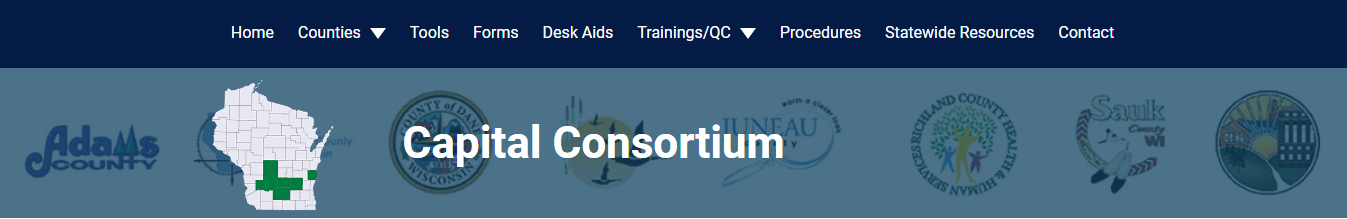 Can be found on Capital Consortium website
https://capital-im.com
Under Procedures
Then Calendars
Questions
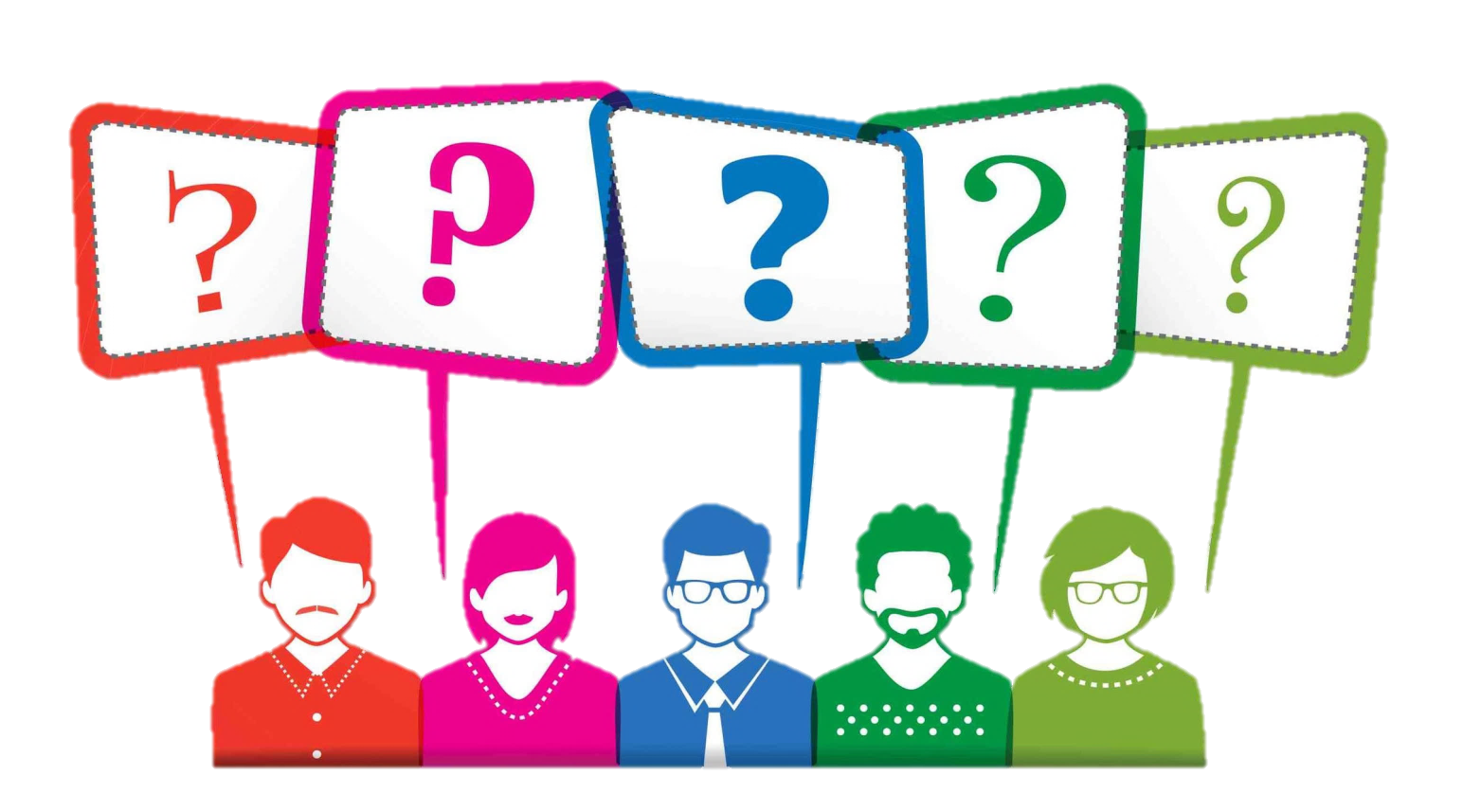